A theoretical conversation…
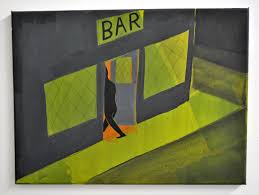 “ Two strangers meet in a bar and…”
First,  imagine if the world of politics came alive …as a single person
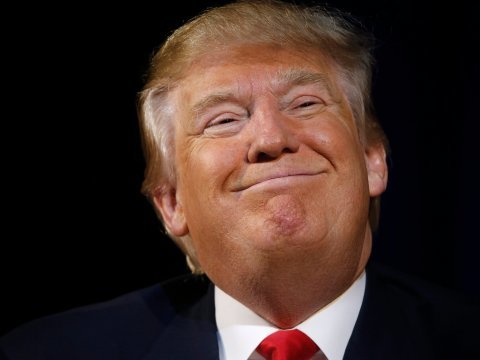 No… not HIM!
Let’s call this person… “Paul”
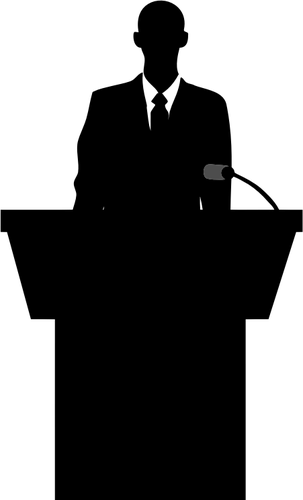 Politics personified
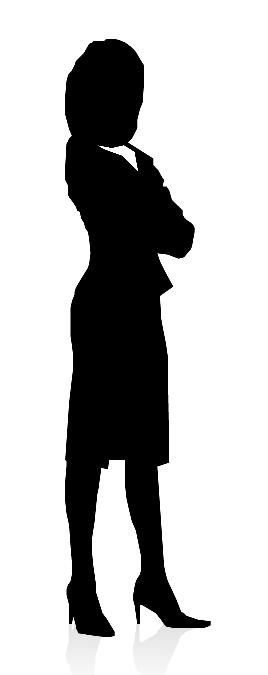 Now, let’s imagine the world of zoo decision makers symbolised as one single person… Let’s call her…“Zoe”
So Paul and Zoe bump into one another in a bar as strangers. Killing time, they strike up a conversation …
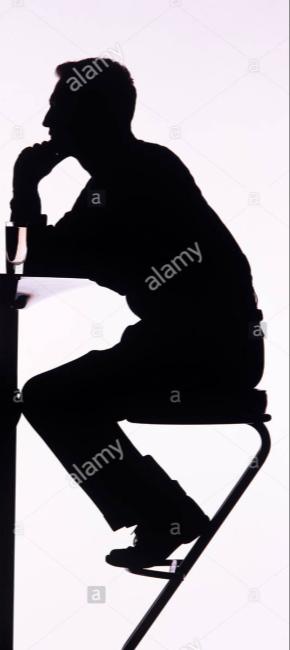 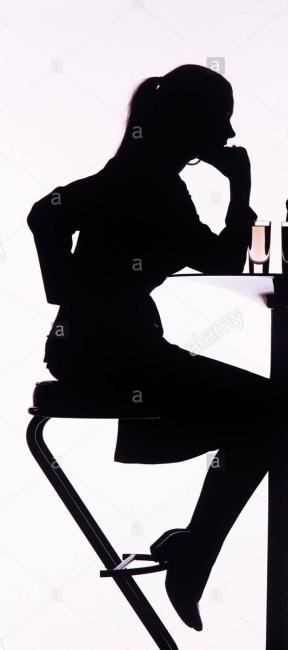 … What would they have to talk about…?
Zoe takes a sip from her glass, and would probably start with…
You know… I  (i.e. “zoos personified”) do really important work around biodiversity and conservation…
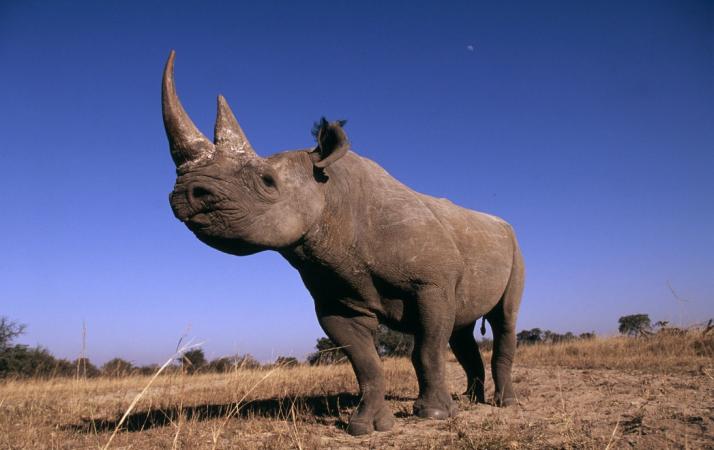 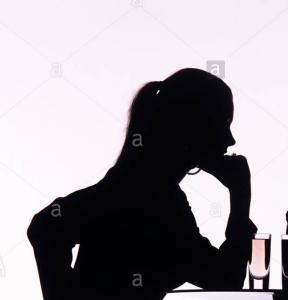 Great…. Really interesting…
Paul smiles back politely,  and says…But thinks…
Not a political priority….  Not really sure where to go with this.
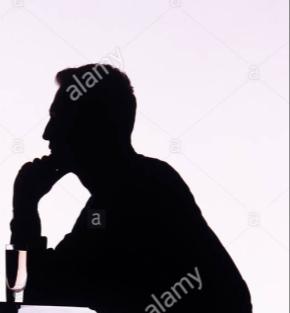 So then Zoe says…
I have 150 million visitors… and they come from all aspects of society, not just the well educated middle classes
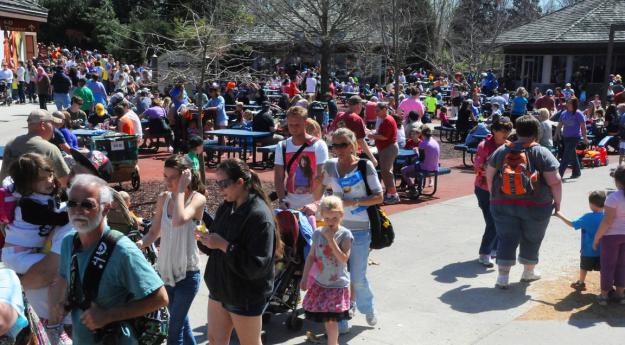 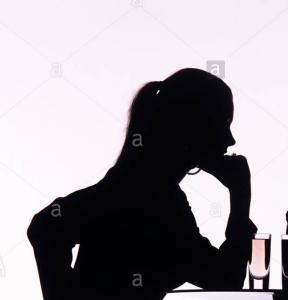 Paul looks up, a sudden glimmer in his eye…
So you zoos are a way to communicate to all the people who elect ME?!  
AND who pay taxes… AND to whom I need to get all kinds of messages..
Now you are talking!  
Tell me more
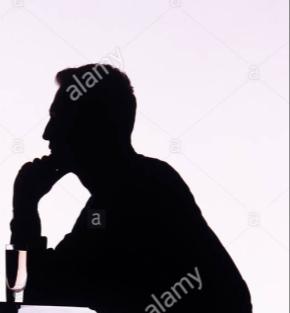 So, encouraged by this, Zoe continues…
Well, I am an important part of the tourism and leisure industry
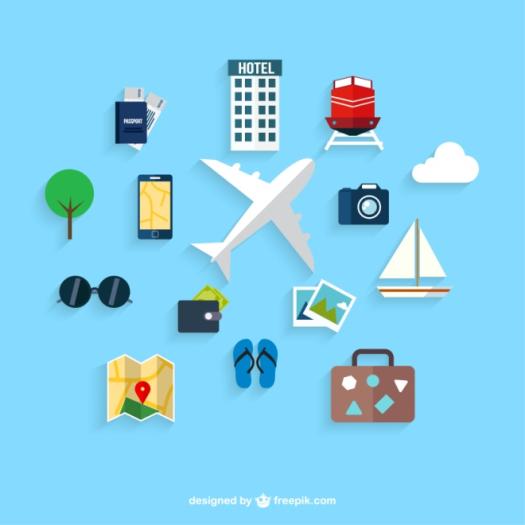 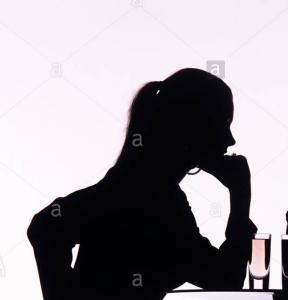 Government is fully in support of our wonderful tourism industry
In reply Paul will certainly say…
but, depending on the country,  may  actually think…
How important is tourism really…? More excited by advanced manufacturing, bio-technology…. digital industries
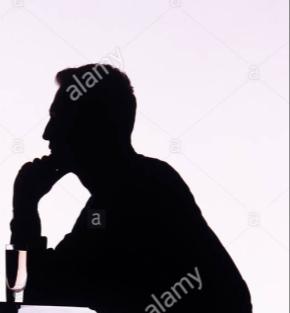 So then Zoe tries…
On the whole I am financially sustainable. Here today, and here tomorrow. Been around for nearly 2 centuries…  No ‘feasibility study’ needed here
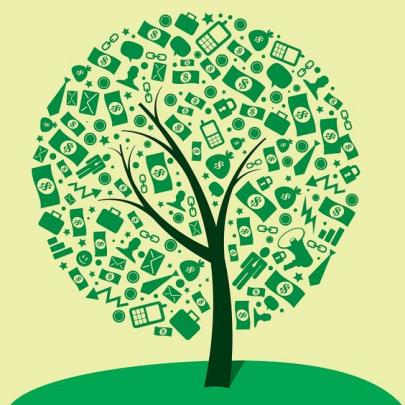 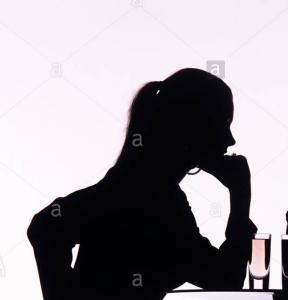 Hmm… So not the kind of organisation that needs constant propping up… a stable vehicle for all kinds of programmes or messages
Now Paul draws his chair closer to Zoe
UNLIKE all those ‘worthy’ high culture organisations that keep coming back to me again and again for money…
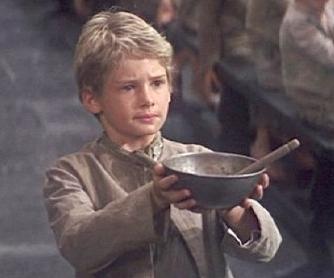 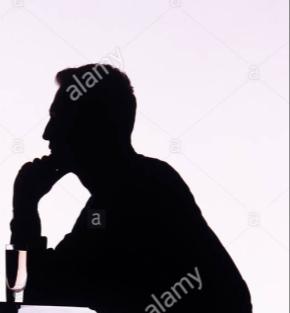 Zoe pitches…
Nearly everything I do  is connected to  
 science
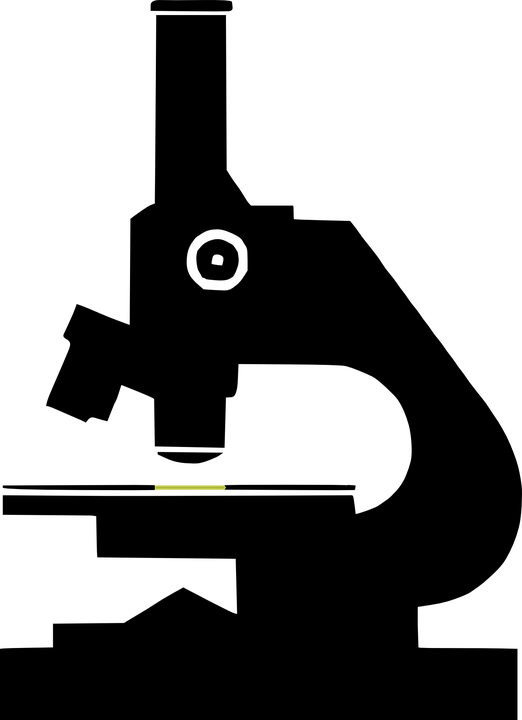 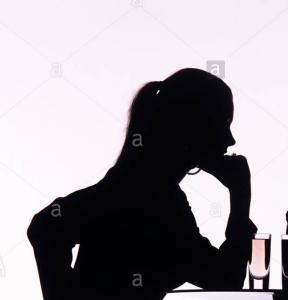 Paul gives a ‘tell me something new’  type shrug.…
Well sure, I know  – you mean zoology, veterinary science and all that kind of  “…animally  stuff… “
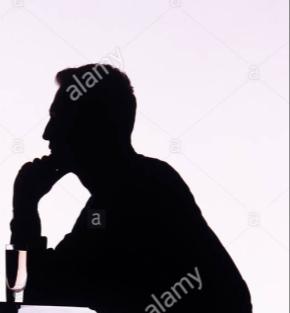 But Zoe cuts him off…
Not just zoology, or even ‘just’ biology.   Physics, chemistry, mechanics, maths  all lie beneath the   animal world. I can excite young people into those careers
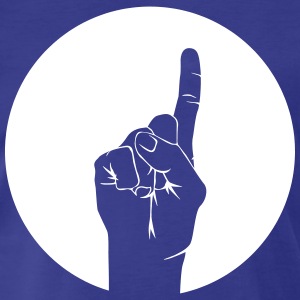 And I can be a  ‘shop window’  for partner  universities …  placing their huge value firmly in front of the public… who, after all, pay for them
And presses home her advantage
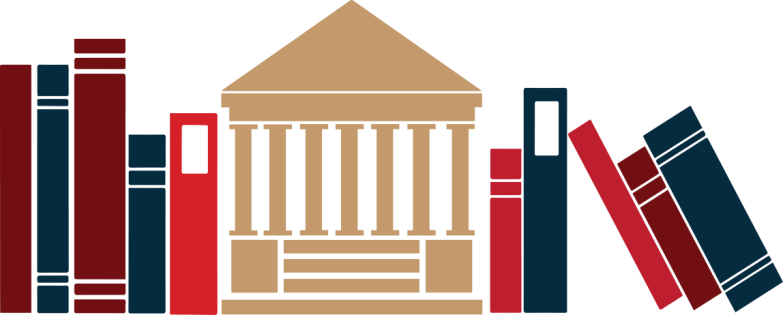 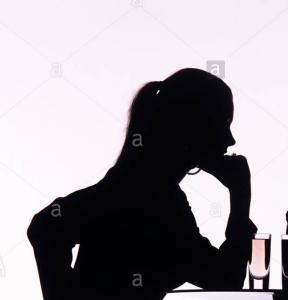 Now she has the wind behind her sails… and makes the audacious claim
I can even help in the business of innovation and translation of raw knowledge into prosperity
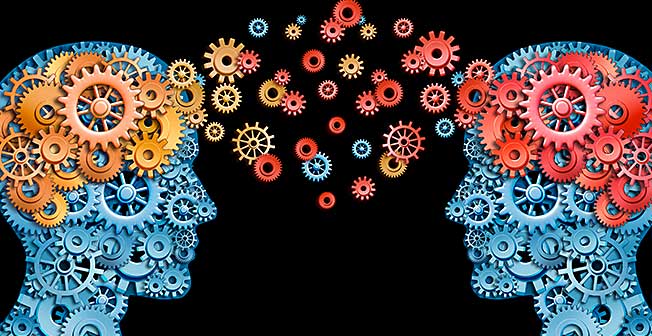 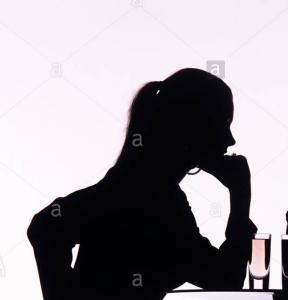 Helps my country’s science base.  Helps my citizens understand the importance of universities and research . Helps  applied research to create goods and services…  

GOOD FIT with my policy objectives

Perhaps  I‘ve been overlooking something here..
By this time  Paul’s mind is working furiously…
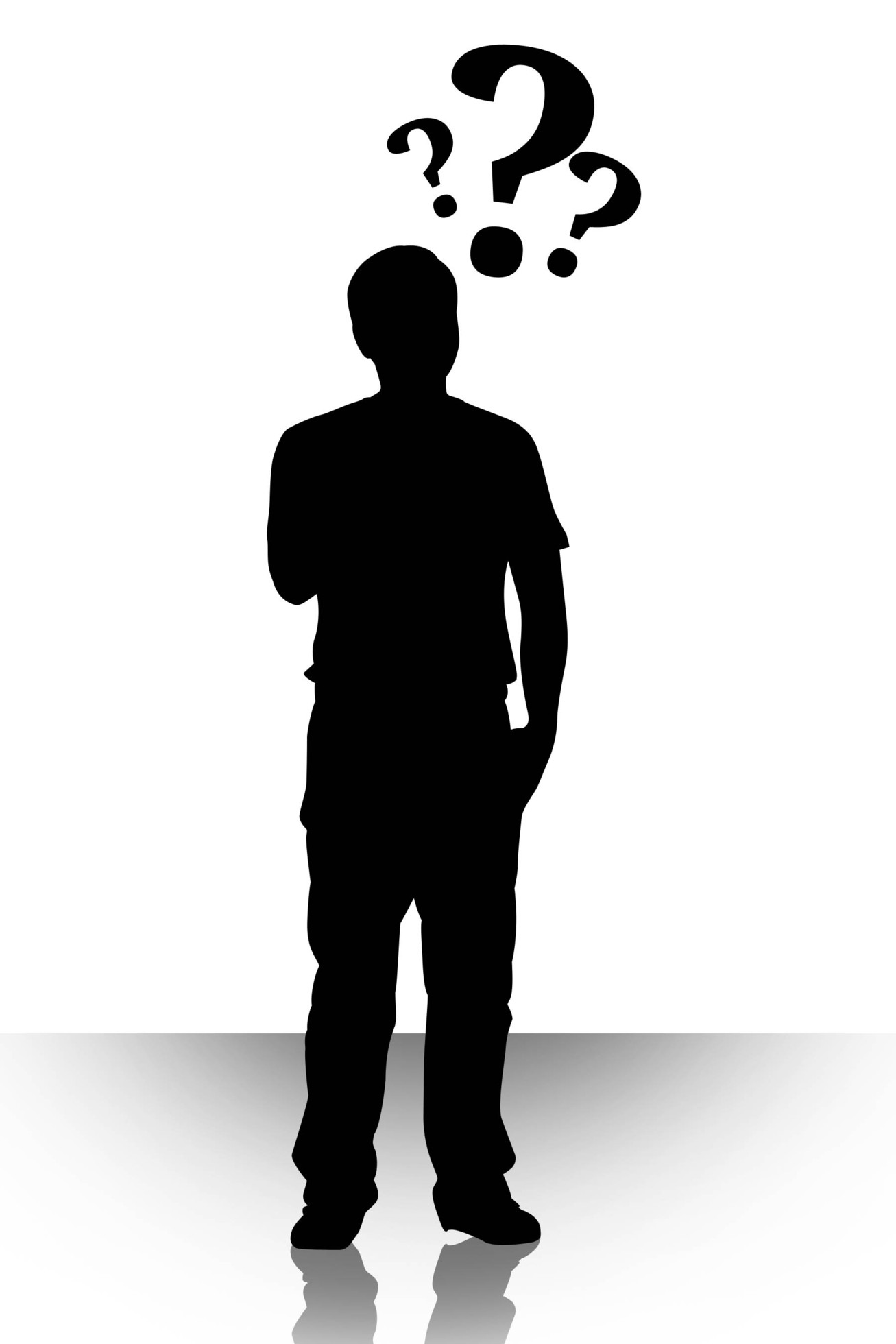 Then there are my links to other nations…zoos are not only about ‘here’: they are normally about ‘there’
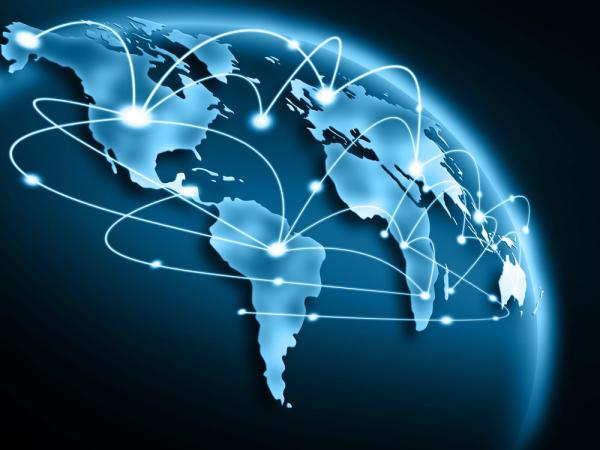 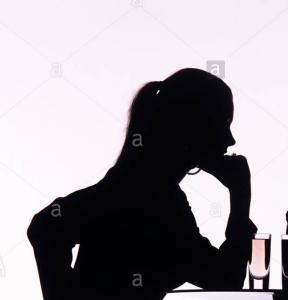 Paul pretty much shrugs again, glancing at his watch
Well… yeah, yeah you do a great job telling visitors about the wonderful wildlife of Africa, Asian and Latin America
Getting a bit bored again now
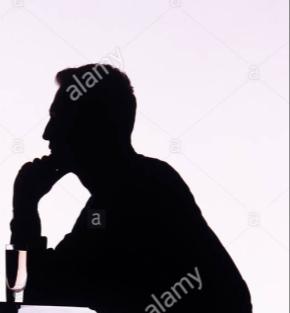 Zoe
No, no... You don’t quite understand...  Yes the experiences  I offer do start with the natural heritage of those places…
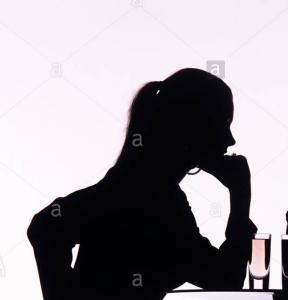 But my projects can move on to talk to my visitors (remember …your voters)… about the wider culture of those countries… And their societies  And their economies
But my projects can move on to talk to my visitors ( your voters)… about the wider culture of those countries… And their societies  And their economies
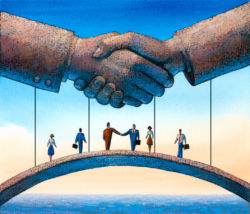 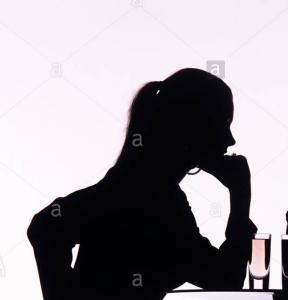 And Paul thinks…
So you can help my country and my government makes new types of science and cultural links with emergent super-economies   LIKE CHINA!
Which in turn can mean more trade links …and not just China.  India, Latin America, Malaysia, Indonesia, South Africa … !
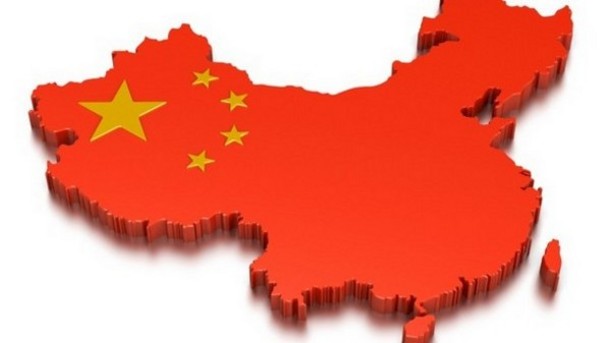 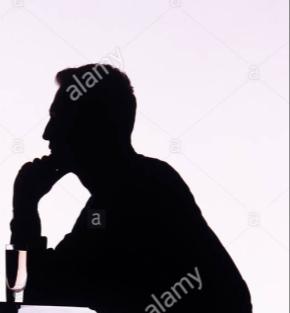 This is the real prize for Paul here..
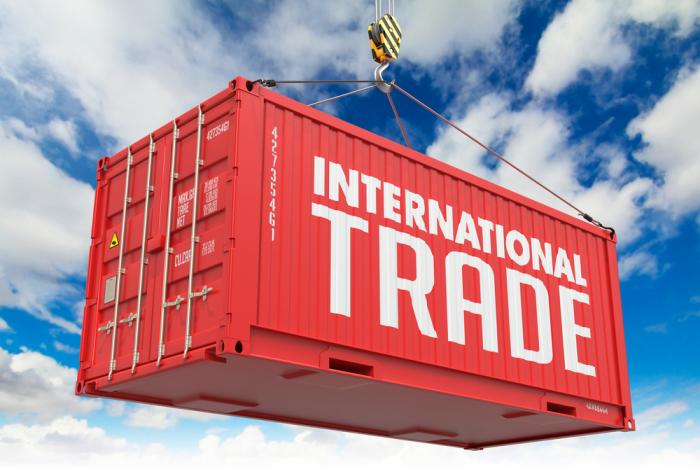 Hmmm…
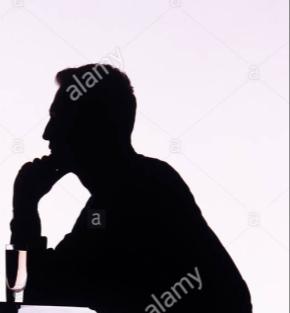 Then there is my social role…. Think of zoos as  large green oases in the middle of society… where all types of people mix together… in volunteering,  in community activities, in confidence building
or to put it more plainly…  

I TURN YOUR ELECTORATE INTO   HAPPIER  PEOPLE
a huge potential to create new ‘social capital’… to bring divergent people together … higher standards of mental, social and physical wellbeing
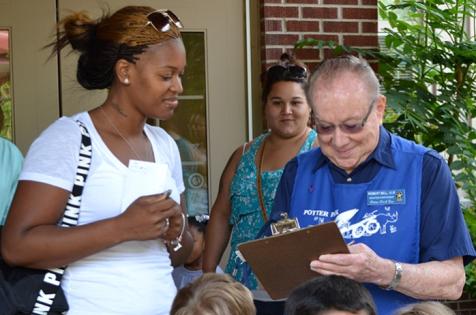 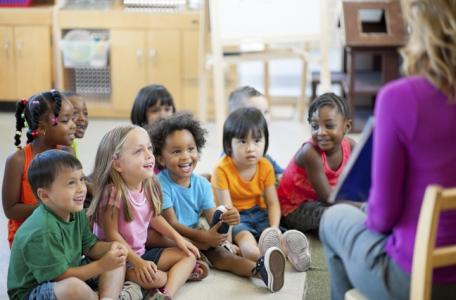 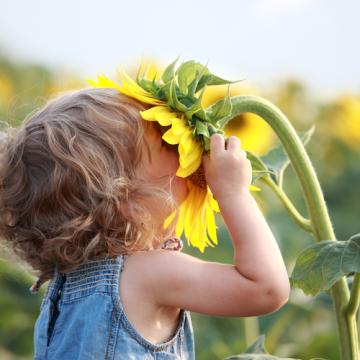 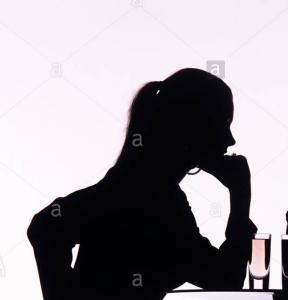 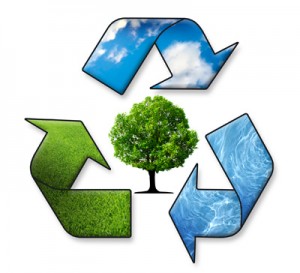 I have to mention environmental technology… water conservation… energy efficient buildings
Where better to introduce a huge demographic to the carbon neutral society of the future…. Than my 250 sites across Europe where people already come to learn about the environment
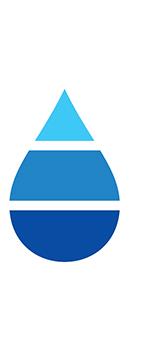 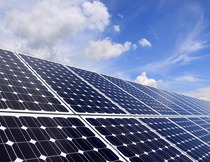 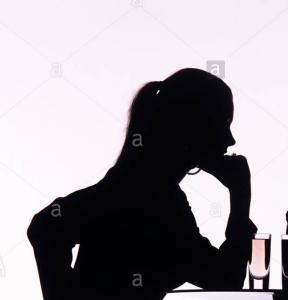 Zoes reins herself in a bit…
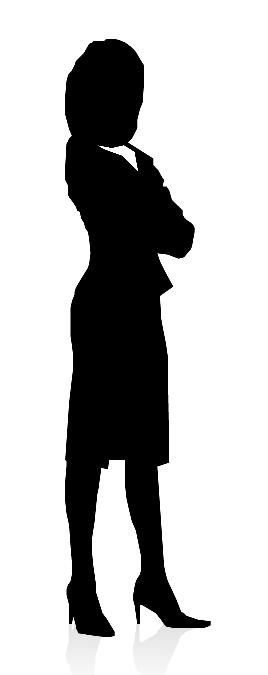 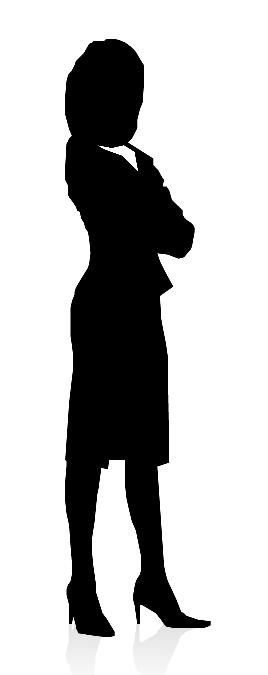 I  could probably go on… but sometimes  ‘less is more’
And Paul does indeed need a break after all this, so he goes and orders another round of drinks
Hmm …Lot to think about…
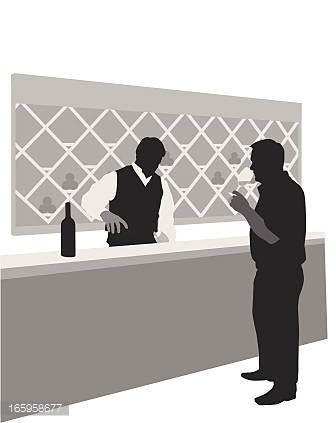 When they sit down again,   the shoe is in the other foot…
Zoe, can you guess what is the single subject on which I, as an elected representative, get the most letters..?
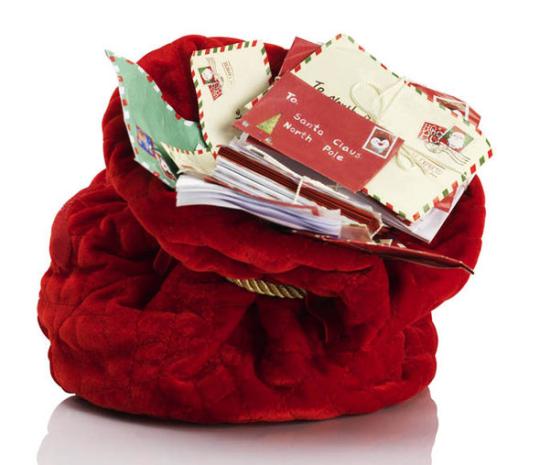 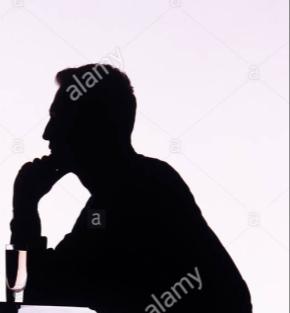 Zoe
Erm, Not sure…   Maybe employment..?  housing..?
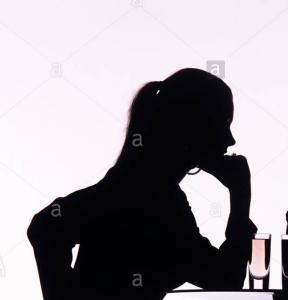 Nope! 

Animal welfare

And (rightly or wrongly) quite a lot, I am afraid are about you, Zoe!
You are not one of those  nice, easy, completely uncontroversial subjects….like, say,  museums or parks …. Or, I dunno …. donkey sanctuaries
And that ‘Z – word’ sometimes makes it  a bit difficult for me to support you
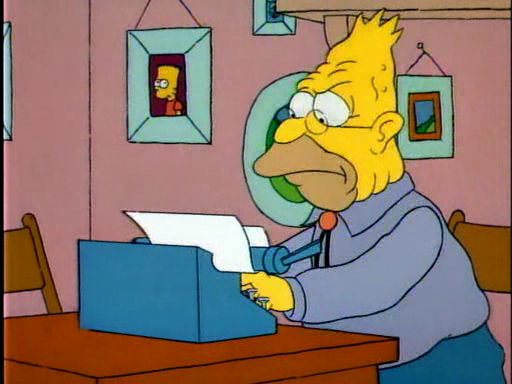 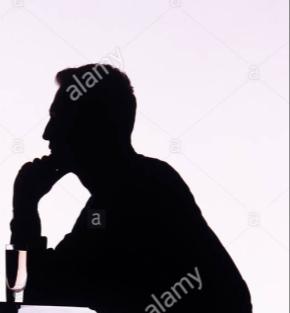 Zoe sighs in resignation…
Yeah, I get  those letters too!
And yet the public vote with their feet
The overall trend over the last few decades is for more people to attend good zoos
But you are right.  There is such a thing as a bad zoo … certainly in the past.  I have no reason to be complacent
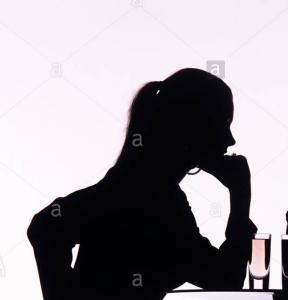 But the thing is, Paul, I am evolving…. And pretty fast now…  there all kinds of wonderful innovations in all the different bits of me across Europe
I would, after all, be a pretty strange creature, given my  links to this guy’s ideas, if I did not strive to change, and to explore new ideas and new ways of doing things…
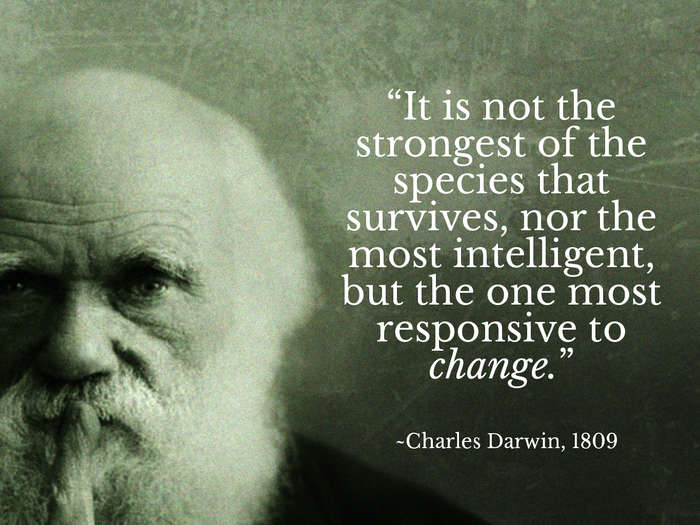 It is all coming together..
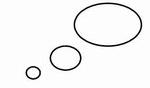 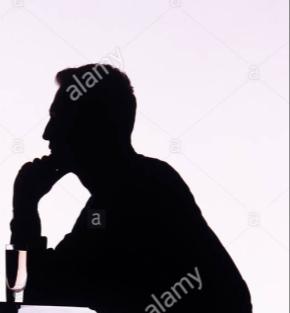 It strikes me Zoe, that with my help you could evolve faster and further… help me with my agenda, whilst still  staying devoted to your biodiversity mission
I really could not have put it better myself, Paul!
Think this  could be the beginning of a beautiful friendship
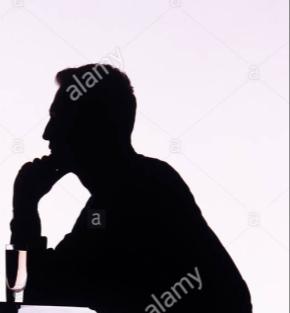 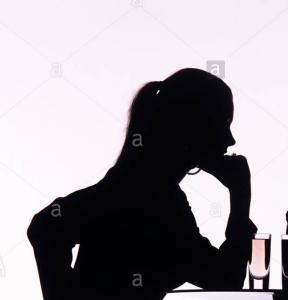 And Zoe goes on her way, thoughtfully…
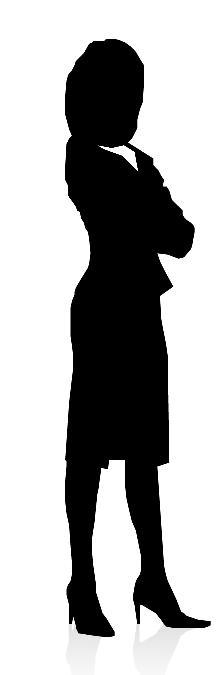 Well that went well … But what’s the next step?
And,  by the way, should you ever want a chat, mine   
  is a gin & tonic!
Thanks for listeningJohn Regan, Coordinator ‘New Zoo’ movement
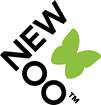 And apologies to anybody whose images I swiped from Google Images
http://www.newzoo.org.uk/